بسم الله الرحمن الرحيم
﴿﴿ وَءَايَةٌ لَهُمُ الأرضُ الَمَيتَةُ أحيَيّنهَا وأخرَجنَا مِنهَا حَبّاً فَمِنهُ يَأكُلُونَ ﴾﴾
                                                 
                                                            صدق الله العظيم
                                                         سُورة يس (الاية:33(
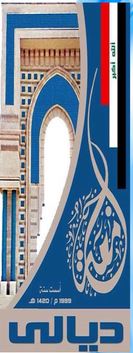 تأثير مستويات مختلفة من الاجهاد المائي في نمو وحاصل أصناف من الذرة الصفراءZea  mays  L.))
 
رسالة مقدمة الى
      مجلس كلية التربية للعلوم الصرفة في جامعة ديالى
وهي جزء من متطلبات نيل درجة الماجستير 
     في علوم الحياة (نبات)
من قبل
 ولاء محمود شاكر الجبوري                          
بإشراف 
  أ.د. نجم عبدالله جمعة       أ.د. نادر فليح علي المبارك         
     
  رجب                                       نيسان                                                                                           
1438 ه                                  2017م
المقدمة (Introduction)
يعد محصول الذرة الصفراء (Zea mays L.) من محاصيل الحبوب المهمة في العراق فهو مهم في تغذية الانسان والحيوان. يحتل المحصول المرتبة الاولى من حيث المساحة المزروعة و الإنتاج. ولكونه من المحاصيل الخلطية التلقيح فقد لقي عنايةً واسعةً من قبل مربي النبات من أجل تحسينه. الامر الذي دفع الى أنشاء هجن جديدة ذات انتاج كبير في جميع انحاء العالم والمعتمدة على التباعد الوراثي بين الإباء. أن متوسط الانتاج لأي تركيب وراثي تحت ظروف الاجهاد المائي هو دليل على تحمله للإجهاد من جهة، ومستوى كفاءته في إعطاء حاصل أعلى من جهة أخرى بالاعتماد على درجة الشد الرطوبي للتربة، ومرحلة النمو للنبات، ومدة تعرضه للجفاف.
أن 75% من المساحة المزروعة في العراق هي من الأصناف المحلية والتركيبية التي تعطي إنتاجية أقل من الهجن، وإنَّ هذا الانخفاض في معدل الانتاج بوحدة المساحة أدى الى حصول فجوة كبيرة بين العراق والعالم. وبالرغم من ان العراق يمتلك ظروفاً بيئية ملائمة لزراعة هذا المحصول إلّا ان حساسيته للإجهاد المائي واحتياجه الى متطلبات ري عالية وعدم استخدام تقنيات ري حديثة جعل إنتاجيته لاتزال منخفضة بوحدة المساحة. ونتيجة لأهمية هذا المحصول فقد توسعت زراعته في العراق. وإنَّ هذا التوسع واجه مشاكل كثيرة منها قلة مياه السقي اللازمة لهذا المحصول. و أن قلة واردات مياه نهري دجلة عام 2009 بنسبة  39%والفرات بنسبة 45% جعل لابد من التفكير في وضع ادارة جيدة تشترك في ترشيد المياه وتزيد كفاءة استعمالها بهدف الاستغلال الامثل لها
أهداف الدراسة
معرفة تأثير مستويات مختلفة من الاجهاد المائي في نمو نبات الذرة الصفراء وحاصلها.
معرفة أفضل الاصناف التي تتحمل الاجهاد المائي لتعطي أفضل نمو وأعلى حاصل.
3. التعرف على أحسن توليفة أو تداخل بين فترات الري واصناف مختلفة من الذرة الصفراء لإعطاء أفضل نمو واعلى حاصل.
المواد وطرائق العمل- موقع التجربة
أجريت دراسة حقلية على نبات الذرة الصفراء للموسم الخريفي 2016 في حقول مركز الأبحاث التابع لكلية الزراعة، جامعة ديالى، إذ تم الحصول على حبوب الاصناف المستعملة في الدراسة (بغداد-3 و فجر-1 و5018  ) من مركز إباء للأبحاث الزراعية الواقع في محافظة بغداد – ابي غريب .
- تحليل التربة
حللت تربة الحقل قبل الزراعة لتحديد بعض صفاتها الكيميائية والفيزيائية بأخذ ثلاث عينات عشوائية على عمق30-0) ) سم وخلطت وحللت في مختبرات قسم علوم التربة والموارد المائية التابع لكلية الزراعة - جامعة ديالى.
وسجلت المعدلات الصغرى والعظمى والرطوبة النسبية لمدينة بعقوبة في أثناء فترة التجربة لعام 2016 م. بهدف معرفة تأثير مستويات مختلفة من الاجهاد المائي في نمو وحاصل اصناف من الذرى الصفراء (Zea mays L. ) ، فقد نفذ هذا البحث .
- تصميم التجربة
أُستخدم نظام الالواح المنشقة بتصميم القطاعات الكاملة المعشاة(RCBD) وبثلاثة مكررات. وشغلت فترات الري (كل يومين، كل اربعة أيام ، كل ستة ايام) الالواح الرئيسة .أما الاصناف (بغداد-3، فجر-1، 5018) فشغلت الالواح الثانوية في التجربة. نفذت التجربة بتاريخ 20/7/2016.  تم القيام بعمليات تحسين التربة من حراثة بوساطة محراث مطرحي قلاب (moldboard) حراثتان متعامدتان وبعمق 30 سم. والتنعيم بالأمشاط القرصية ثم عدلت التربة. ثم قسمت ارض التجربة الى ثلاثة مكررات مع ترك مسافة بمقدار 1م بين المكررات. قسم كل مكرر على 9 وحدات تجريبية ذات أبعاد 2×2 م تضمنت الوحدة التجريبية ثلاث خطوط طول كل خط منها 2 م ويفصل بين الخط و الاخر بمسافة 75 سم وبين النبات والأخر20 سم لنباتات الخط الواحد، وضعت ثلاث بذور لكل جورة وبعمق 5 سم وكمية البذار كانت 38 كغم . هـ‾¹ . وتم حساب كثافة النباتات على أساس 66666.66 نبات.هـ‾¹.
العمليات الزراعية
جرى تسميد الارض الخاصة بالتجربة بأسمدة اليوريا 46% N نثرا وبمعدل 200 كغم N . ه‾¹ أضيف على دفعتين متساويتين، الأولى عند الزراعة والثانية بعد خمسة أسابيع من الزراعة. وأضيف سماد السوبر فوسفات الثلاثي 45% P2O5 بالنثر ايضاً وبمعدل 200 كغم P2O5.ه-1) بدفعة واحدة عند الزراعة. ولسيطرة على كمية مياه الري المعطاة لكل لوح فقد تم تنصيب عداد على المضخة الرئيسة للماء. وكوفحت حشرة حفار ساق الذرة الصفراء Sesamia cretica تلقيماً بمبيد الديازينون المحبب 10 % مادة فعالة بمعدل 6كغم.هـ-1، على دفعتين الاولى بعد20  يوماً من البزوغ والثانية بعد15 يوم من الدفعة الأولى.
- الصفات المدروسة1-صفات النمو
تم حساب الصفات التالية على اساس متوسط   5 نباتات تم اخذها عشوائيا لأجراء القياسات والاختبارات عليها  .
1 ارتفاع النبات (سم)
2 قطر الساق (سم) 
3 عدد الأوراق.نبات-1
4 المساحة الورقية (سم2)
5 دليل المساحة الورقية 
6 تقدير الكلوروفيل (%)
اما الصفات التالية فقد تم حسابها على اساس متوسط   10 نباتات تم اخذها عشوائيا لأجراء القياسات والاختبارات عليها  .
7 موعد التزهير الذكري
8 موعد التزهير الأنثوي
9 فترة النمو الخضري
10 فترة النمو الزهري 
11 متوسط الوزن الطري للمجموع الخضري
12 متوسط الوزن الجاف للمجموع الخضري
2- صفات الحاصل ومكوناته
1  وزن العرنوص (غم) 
2 وزن الحبوب (غم.نبات-1)
3 وزن القالوح (غم) 
4 عدد الحبوب.عرنوص‾¹
5 متوسط وزن الحبة (غم) 
6 الحاصل البيولوجي (طن.ه‾¹) 
7 حاصل الحبوب (غم.نبات-1)
8 حاصل الحبوب ( طن.ه‾¹ )
9 دليل الحصاد (%)
3-  الصفات النوعية
1 النسبة المئوية للزيت (%) 
2 النسبة المئوية للبروتين (%)
التحليل الإحصائي

      تم تحليل البيانات المحصل عليها من التجربة الحقلية حسب طريقة تحليل التباين للتجربة العاملية بنظام الألواح المنشقة بتصميم القطاعات العشوائية الكاملة باستخدام البرنامج الإحصائي الجاهز (SAS) وقورنت الفروق المعنوية بين المتوسطات وفق اختبار ( L.S.D )، وعند مستوى الاحتمالية 0.05 ، وكذلك استخرجت قيمة معامل الارتباط بين جميع الصفات التي تم دراستها .
النتائج والمناقشةجدول (1) تأثير فترات الري والاصناف والتداخل بينهما في متوسط أرتفاع النبات (سم) لمحصول الذرة الصفراء.
جدول (2) تأثير فترات الري والأصناف والتداخل بينهما في متوسط عدد الاوراق(ورقة.نبات-1) لمحصول الذرة الصفراء.
جدول (3) تأثير فترات الري والاصناف والتداخل بينهما في متوسط قطر الساق (سم) لمحصول الذرة الصفراء.
جدول (4) تأثير فترات الري والاصناف والتداخل بينهما في متوسط المساحة الورقية (سم 2) لمحصول الذرة الصفراء.
جدول (5) تأثير فترات الري والاصناف والتداخل بينهما في متوسط دليل المساحة الورقية (سم 2) لمحصول الذرة الصفراء.
جدول (6) تأثير فترات الري و الاصناف والتداخل بينهما في متوسط دليل الكلوروفيل الكلي للورقة لمحصول الذرة الصفراء .
جدول (7) تأثير فترات الري و الاصناف والتداخل بينهما في متوسط فترة النمو الخضري (يوم) لمحصول الذرة الصفراء .
جدول (8) تأثير فترات الري و الاصناف والتداخل بينهما في متوسط فترة النمو الزهري (يوم) لمحصول الذرة الصفراء .
جدول (9) تأثير فترات الري والاصناف والتداخل بينهما في متوسط الوزن الخضري الجاف (غم) لمحصول الذرة الصفراء.
جدول (10) تأثير فترات الري والاصناف والتداخل بينهما في متوسط وزن العرنوص(غم) لمحصول الذرة الصفراء.
جدول (11) تأثير فترات الري والاصناف والتداخل بينهما في متوسط وزن الحبوب (غم) لمحصول الذرة الصفراء.
جدول (12) تأثير فترات الري والاصناف والتداخل بينهما في متوسط وزن القالوح (غم.نبات-1) لمحصول الذرة الصفراء.
جدول (13) تأثير فترات الري والاصناف والتداخل بينهما في متوسط عدد الحبوب (حبة.عرنوص-1) لمحصول الذرة الصفراء.
جدول (14) تأثير فترات الري والاصناف والتداخل بينهما في متوسط وزن الحبة (غم) لمحصول الذرة الصفراء.
جدول (15) تأثير فترات الري والاصناف والتداخل بينهما في متوسط الحاصل البايولوجي (طن.هـ-1) لمحصول الذرة الصفراء.
جدول (16) تأثير فترات الري والاصناف والتداخل بينهما في متوسط حاصل الحبوب (طن.هـ-1) لمحصول الذرة الصفراء.
جدول (17) تأثير فترات الري والاصناف والتداخل بينهما في متوسط دليل الحصاد(%) لمحصول الذرة الصفراء.
جدول (18) تأثير فترات الري والاصناف والتداخل بينهما في متوسط النسبة المئوية للزيت (%) لمحصول الذرة الصفراء.
جدول (19) تأثير فترات الري والاصناف والتداخل بينهما في متوسط النسبة المئوية للبروتين (%) لمحصول الذرة الصفراء.
الاستنتاجات

نلحظ ان الفرق في حاصل الحبوب بين معاملة الري كل يومين والري كل أربعة أيام لم تصل الى حد المعنوية وبهذا يمكن اعتماد فترات الري كل أربعة ايام بدلاً من كل يومين وتوفير كميات كبيرة من مياه الري. 
إنَّ تقليل الري لنبات الذرة الصفراء تسبب بانخفاض أغلب الصفات المدروسة، عدا فترة النمو الزهري والنسبة المئوية للبروتين اللتان ارتفعتا بقلة الري. 
إنَّ الصنف 5018 تميز بإعطاء أعلى حاصل تحت تأثير مستويات الاجهاد المائي وكذلك أعلى نسبة للزيت والبروتين مما يدل على انه أقل الاصناف المدروسة تأثراً بالإجهاد المائي.
المقترحات

أمكانية الري كل أربعة أيام بدلا من الري كل يومين بدون حدوث انخفاض في الحاصل عند عدم توفر المياه الكافية.
تقليل الري في فترة النمو الزهري لزيادة محتوى الحبوب من البروتين. 
زراعة الصنف 5018 في المناطق التي تعاني من شحة المياه لكفاءته العالية في تحمل ظروف الاجهاد المائي.
شكرا لأصغائكم